Check for Updates
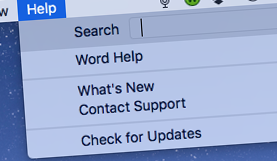 Updates Are Important in Modern Technology 
They fix bugs discovered in designs
They offer protection from new threats that arise
Check for Updates
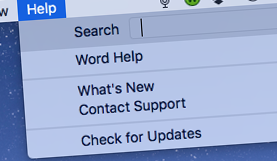 Updates Are Important in Modern Technology 
They are also a method of promoting sales
Check for Updates
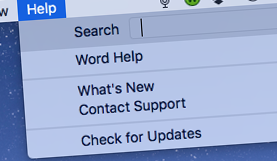 Updates Are Important in Modern Technology 
They lead us to think the new is better
We don't want to get behind
We don't want to miss out
Check for Updates
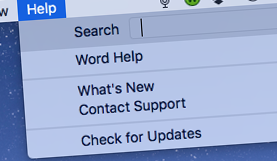 In Faith, Do We Need Updates? 
There are no flaws in God's designs (Jude 3; Eph. 1:3-10, 22-23)
God knew all potential threats (Acts 15:18; Isa. 46:9-10; Psa. 33:11)
Check for Updates
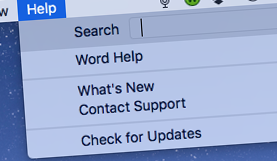 In Faith, Do We Need Updates? 
The same thing that motivated sound faith in the beginning is still the proper motive for faith (Rom. 1:16-17; Acts 2:38-39)
Check for Updates
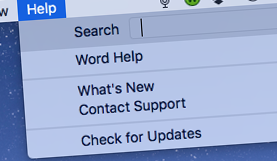 In Technology, Updates are Not Always Beneficial 
They can cause some things to stop functioning
They can create conflicts with different devices and programs
Check for Updates
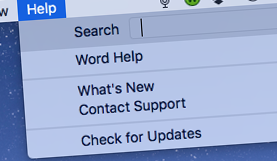 In Technology, Updates are Not Always Beneficial 
They can slow down a device
In some cases it is better not to update, than to constantly update.
Check for Updates
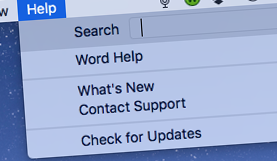 In Christ, We Should Check for Updates 
We should not imagine that faith and practice needs to be updated.
But, we should be on guard against efforts to update faith (Gal. 1:6-9)
Check for Updates
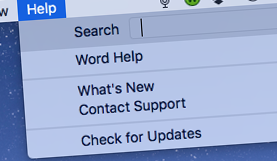 In Christ, We Should Check for Updates 
Faith in Christ is as applicable as when it was first born (Heb. 13:8).  
But, efforts to update it can disable it (2 Tim. 4:1-5)
Check for Updates
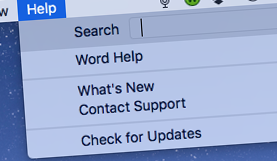 In Christ, We Should Check for Updates 
Personally, we should constantly update our faith through the unchanging gospel of Jesus Christ (Acts 20:32; 2 Pet. 1:5-8)